ТЕОРЕТИЧНІ АСПЕКТИ УПРАВЛІННЯ ЗМІНАМИ
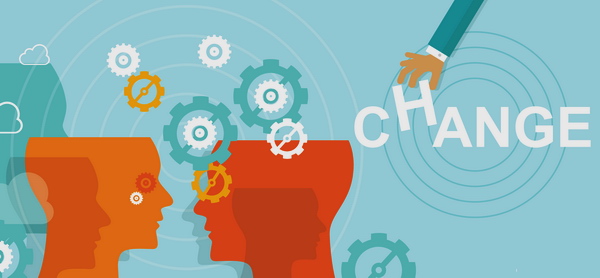 1. Сутність змін
Зміни - це різниця між реальним станом та бажаним, усвідомлення якої приходить від збільшення зовнішньої та внутрішньої інформації, що викликає організаційний стрес.
Зміни – це перехід від поточного стану до бажаного, коли поточний стан вважається неприйнятним, а бажаний – адекватним та очікуваним з боку зацікавлених сторін
Зміни – це різні типи нововведень, що можуть уміло поєднуватись у різних напрямах, а саме: зміна цілей організації, структури, техніки, технологічних процесів, конструкцій виробів тощо
1. Сутність змін
Зміни – це поступовий цілеспрямований вплив керівника на зміни внутрішнього середовища, а саме у: 
організаційній структурі – організаційно- правова структура, форма власності, джерело походження інвестицій, самодостатність, спосіб утворення та формування статутного капіталу; 
характері діяльності – номенклатура та асортимент продукції, послуг, робіт підприємства, диверсифікація; 
 технології – предмети та знаряддя праці, матеріали, паливо та енергія, комп’ютерна техніка, технологічні процеси; 
 управлінні – пропорційність структурних та виробничих ланок, рівень спеціалізації та централізації виробничих ланок, характер взаємозв’язку, процеси прийняття управлінських рішень; 
організаційні культурі – філософія, цінності, традиції, неформальні відносини, імідж, стиль керівництва;
людях – персонал, компетентність, мотивація, поведінка, продуктивність праці; - ефективності та результативності – економічність, доцільність, дієвість, якість виробничої системи та праці, гнучкість, організаційний ефект.
2. Види змін
Основні види змін
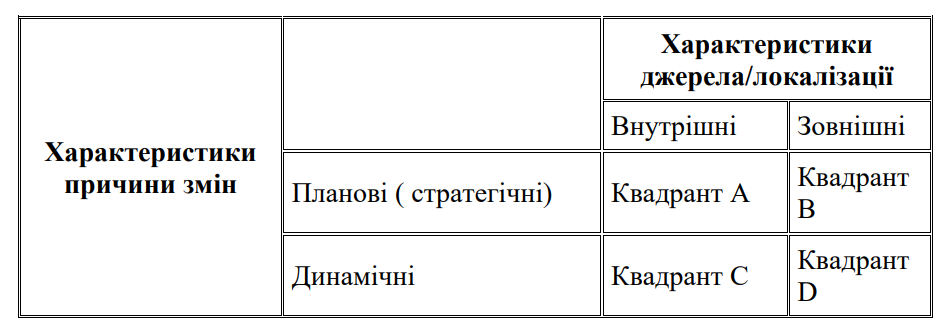 2. Види змін
Види змін
Зміни у меті і завданнях діяльності.
Зміни у застосовуваних технологіях.
Зміни в організаційних структурах й управлінських процесах.
Зміни в організаційній культурі.
Зміни в людях.
Зміни в ефективності роботи організації.
Зміни в престижі і репутації організації, ділових колах і у суспільстві.
3. Основи управління змінами
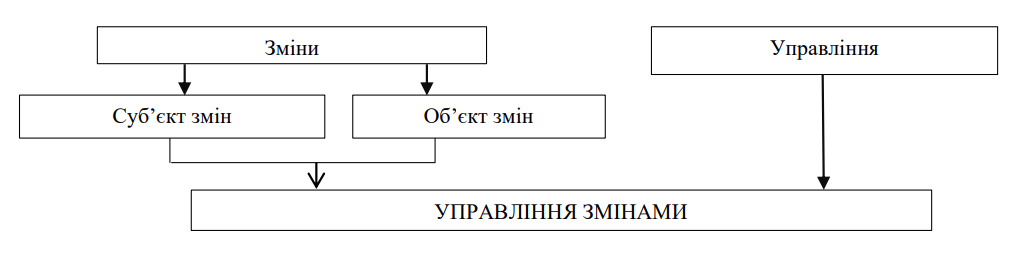 Загальна система управління змінами
3. Основи управління змінами
У контексті змін об’єктом є господарююча система, яка: 
складається зі взаємозалежних складних частин, діяльність яких взаємозумовлює результат їх функціонування; 
взаємодіє із зовнішнім середовищем; 
здійснює діяльність, спрямовану на задоволення зовнішніх та внутрішніх потреб, потреб стейкхолдерів; 
має характерне для складних систем поєднання властивостей цілісності та відокремленості складових, які певним чином впливають на її функціонування та розвиток; 
спрямована на подолання протиріч між складовими (наприклад, безмежність потреб системи при обмеженості ресурсів для їх задоволення); 
прагне до підтримки життєдіяльності шляхом безперервного розвитку.
3. Основи управління змінами
Суб’єкт змін – це внутрішні стейкхолдери підприємства, які через взаємодію із контактними аудиторіями визначають напрями змін. У даному випадку контактні аудиторії – це носії джерел змін, які через комунікаційні процеси доводять до суб’єктів змін їх зміст
3. Основи управління змінами
Управління змінами - цілеспрямована дія системи менеджменту на суб'єкт господарювання як платформу змін з метою переведення її з одного стану в інший (бажаний) відповідно до визначених стейкхолдерами стратегічних цілей та заданих середовищем діяльності умов.
Управління змінами на підприємстві є інтегрованим процесом його діяльності (що має відповідати принципам його розвитку, етапу життєвого циклу), який за рахунок синергійного ефекту всіх його елементів, повинен вчасно обумовлювати зміни економічного та організаційного станів підприємства
Управління змінами – це процес, який дає змогу організації модифікувати будь-яку частину її структури, щоб таким чином ефективно функціонувати в постійно мінливому середовищі. У нього входять дії, призначені для підтримки, прийому та затвердження необхідних та узгоджених змін.
3. Основи управління змінами
Управління змінами являє собою структурований процес, що визначає послідовність дій і заходів управлінського персоналу підприємства, завдання яких – передбачати зміни у зовнішньому середовищі, розробляти альтернативні варіанти адаптації внутрішнього середовища й упроваджувати зміни згідно з технічними, економічними можливостями підприємства, а також з обліком соціальних чинників і психологічного клімату всередині підприємства. 

Управління змінами включає визначення необхідних ресурсів і підтримку взаємовідносин із зовнішнім середовищем, які дають змогу підприємству реалізувати поставлені завдання; припускає рішення специфічних питань управління підприємством, включаючи організаційні кадрові, комунікаційні і інформаційні аспекти
3. Основи управління змінами
Управляти змінами – значить рухатися від проблемного стану до стану вирішеної проблеми, а ефективне управління змінами – це процес пошуку і вирішення проблем, одне з найскладніших завдань керівників. У загальному вигляді зміни – це освоєння організацією нових ідей або моделей поведінки
3. Основи управління змінами
Концептуальні підходи до трактування управління змінами:
 
процесний - (згідно з яким управління змінами вченими трактується як процес здійснення певної діяльності, дій, заходів); 
координаційний - (згідно з яким управління змінами − це координація ресурсів, дій тощо); 
комплексний - (згідно з яким управління змінами є сукупністю (комплексом) дій, заходів, впливів); 
концепт розвитку - (згідно з яким управління змінами − це діяльність з розвитку чого-небудь);
концепт менеджменту - (згідно з яким управління змінами − це сукупність функцій менеджменту, управлінська діяльність чи професійна діяльність менеджерів); 
концепт нововведень - (згідно з яким управління змінами − це впровадження інновацій, новацій, нововведень тощо).
3. Основи управління змінами
Принципи управління змінами:

– принцип системності та послідовності процесу управління організаційними змінами, який полягає в системній реалізації процесу з урахуванням фактору часу; 
– принцип комплексності, який дозволяє реалізувати всі етапи проведення організаційних змін та врахувати існуючі фактори впливу зовнішнього та внутрішнього середовищ; 
– принцип інтегрованості процесу управління організаційними змінами із загальною стратегією підприємства; 
– принцип стимулювання до проведення змін – створення системи морально-матеріальних стимулів, безпечних умов праці та гарантування персоналу можливості професійного зростання; 
– принцип ефективності проведення організаційних змін – забезпечується завдяки реалізації функцій контролю та регулювання; 
– принцип залученості персоналу – дозволить забезпечити розуміння сутності організаційних перетворень та необхідність реалізації 
цих змін.
3. Основи управління змінами
Моделі управління змінами
3. Основи управління змінами
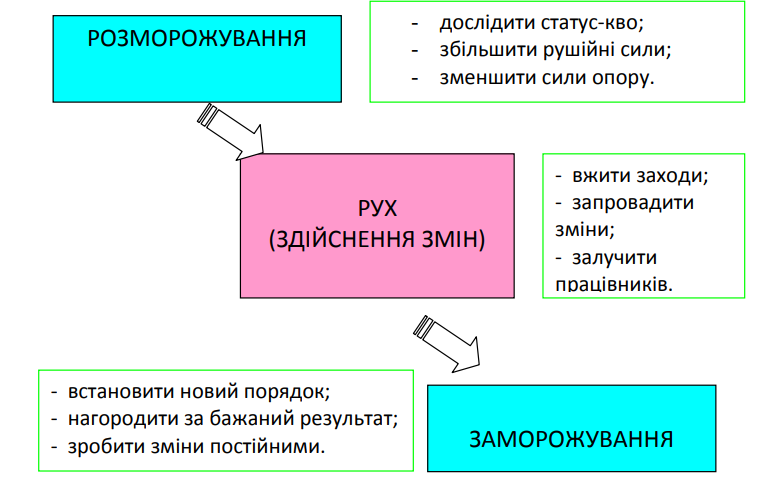 Триступенева модель змін К. Левіна
3. Основи управління змінами
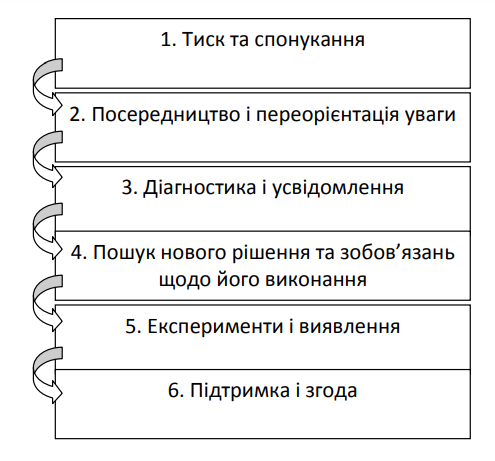 Етапи управління змінами за моделлю Л. Грейнера
3. Основи управління змінами
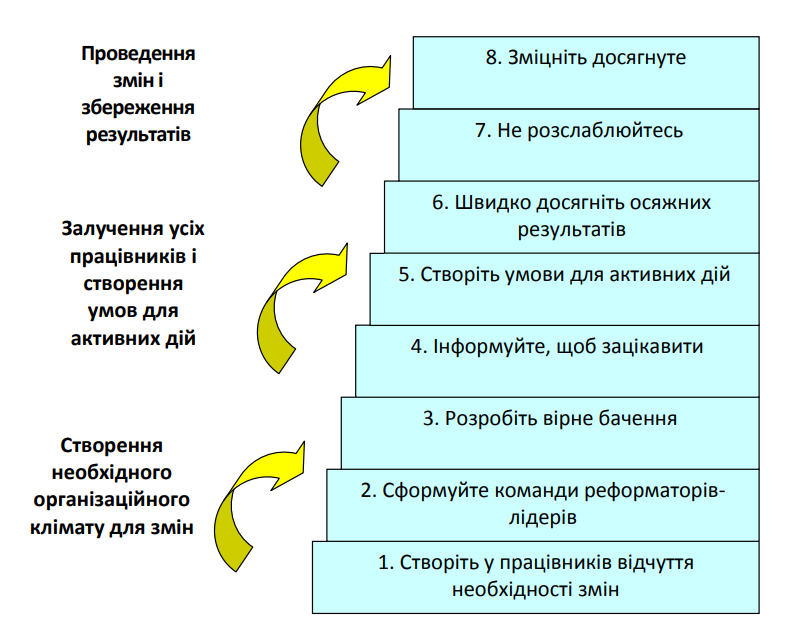 Восьмиетапна модель процесу змін Дж. Коттера и Д. Коена
3. Основи управління змінами
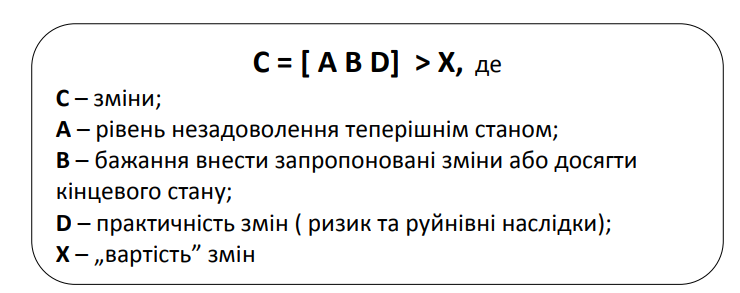 Формула змін Бекхарда-Харріса
3. Основи управління змінами
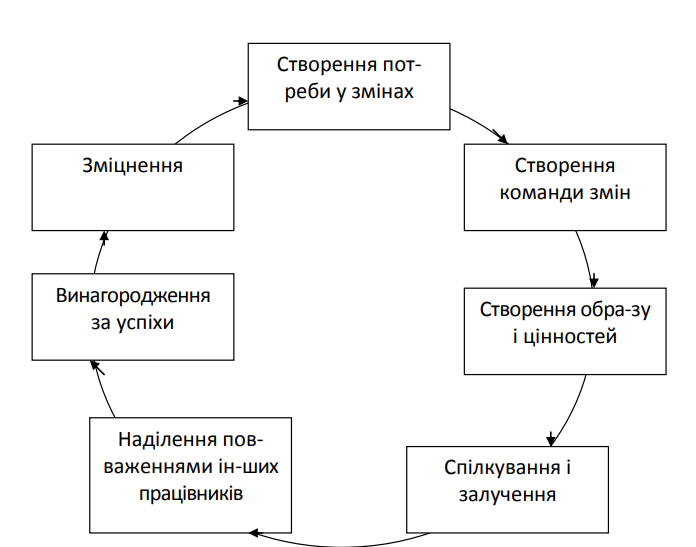 Модель „Цикл змін” Е. Кемерона і М. Гріна